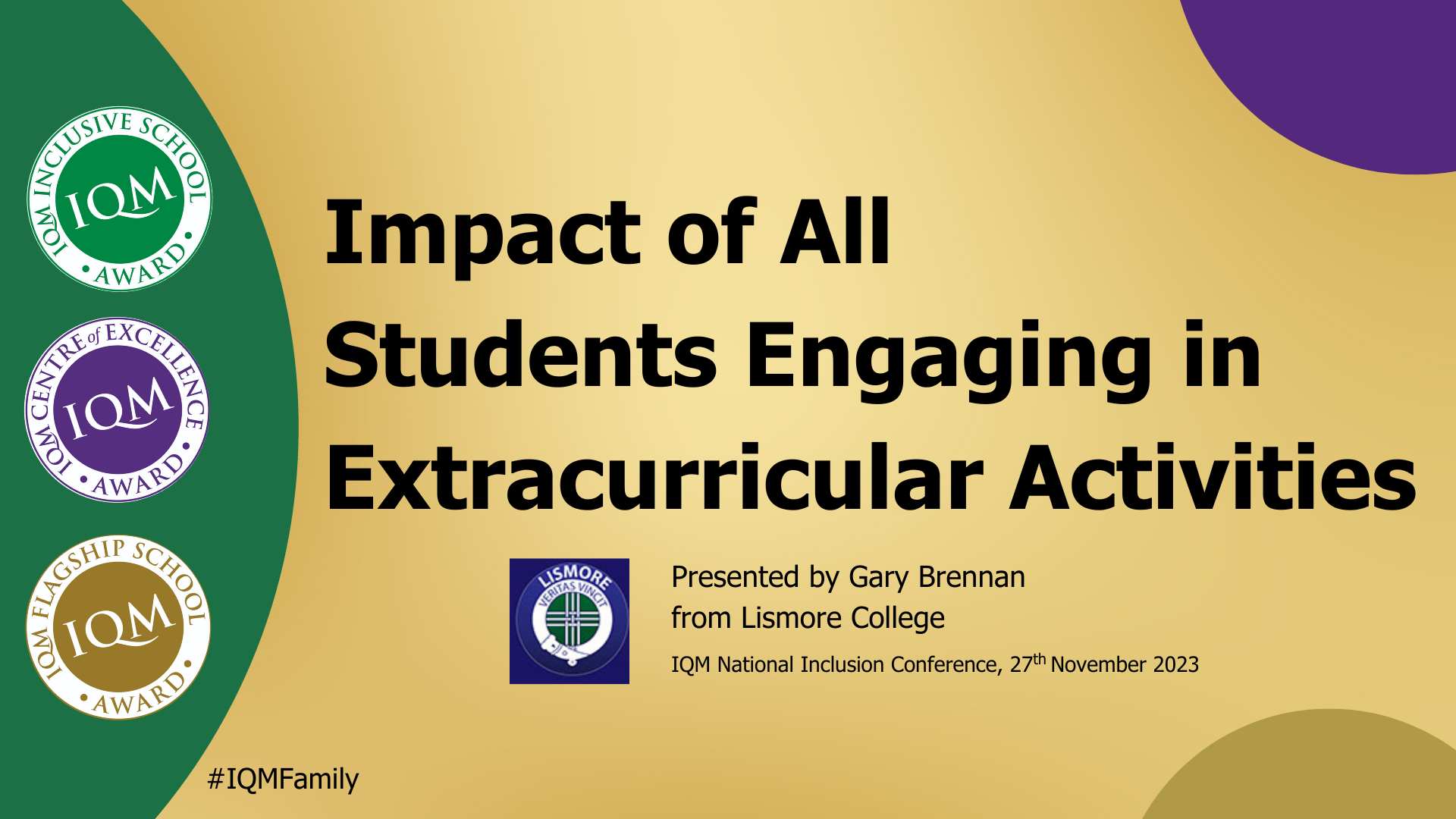 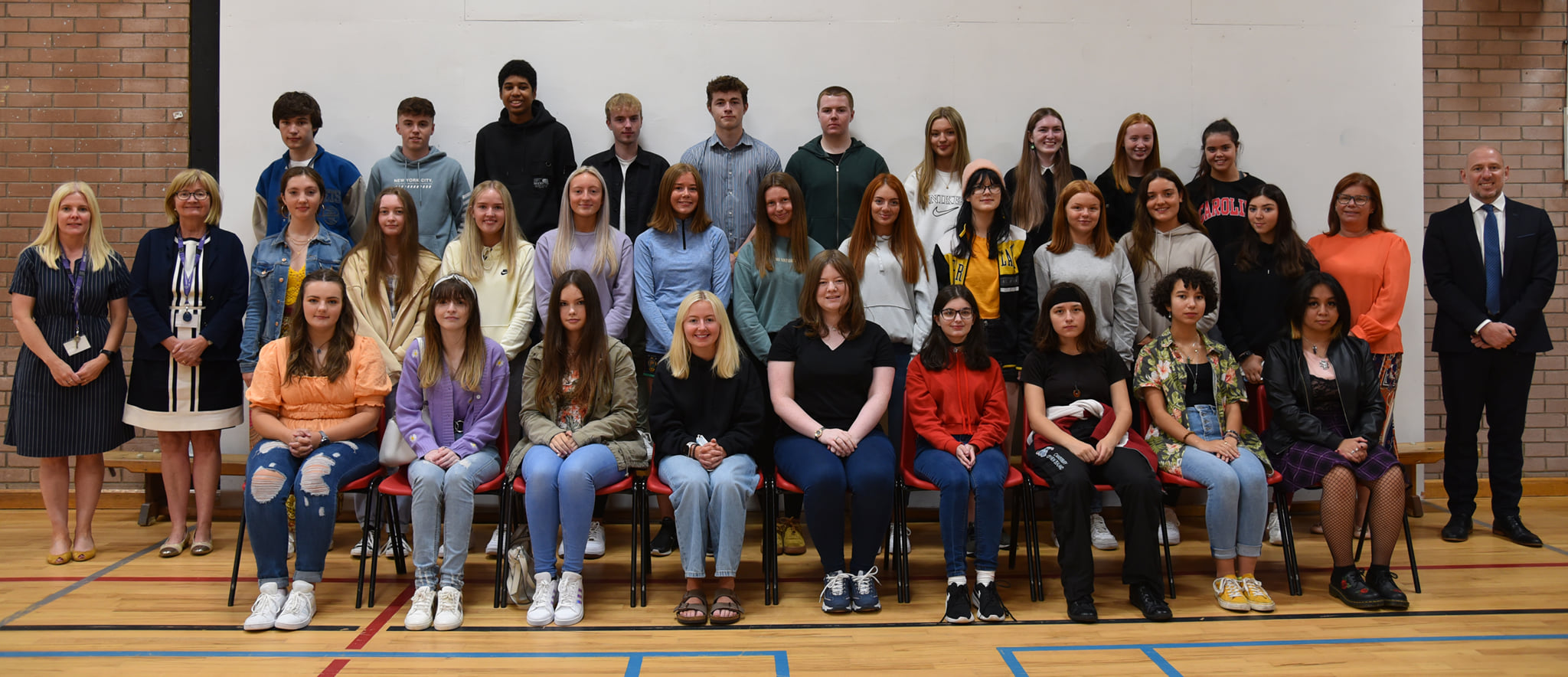 IQM National Inclusion Conference